The Economic Problem Game
What to produce?
How to produce?
For whom to Produce?
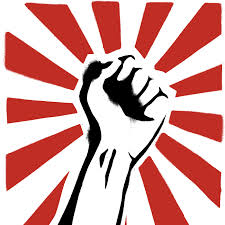 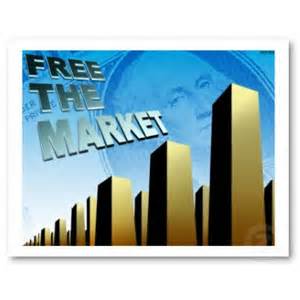 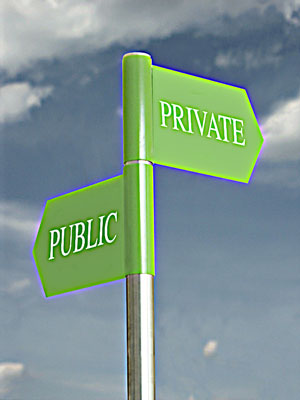 The Rewards…
Commandtopia – You start off with a prize for every member of commandtopia – every time you fail to meet a plan you lose one!
Mixtopia – You will receive a prize for $200 at the end of year 3 
Freemarketopia – You will receive a prize for $200 at the end of year3
Our little world
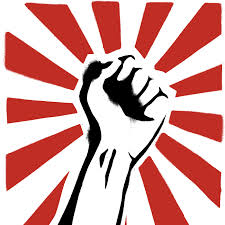 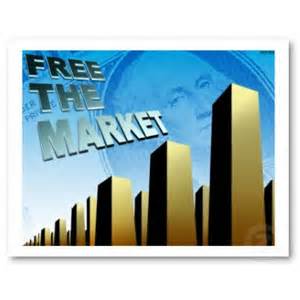 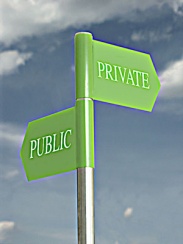 Commandtopia

Revolutionary comrades! The motherland has  emerged from the great revolution united and  joyous however we are weak and our enemies in Freemarketopia will crush us if we do not industrialize rapidly and produce.

Therefore In deciding who to produce for “each according to his ability, each according  to his need!” we will use as our principle
Freemarketopia

Markets work and that’s simple – Consumers want stuff they’ve got infinite wants – well don’t you?

The price goes up/suppliers want to supply it. Prices are low, heck, no-one wants it and we businesses don’t supply it – It’s simple as that!
Mixtopia

Hi Folks we in Mixtopia, we like the good things in life a lot… but we’re not so stupid that we don’t plan for those little things in life that can seriously put a spanner in the works! A fire, some crime, even a war – life's little challenges  sent to test us, collectively we’ll get through it OK.
Round 1 – What to produce?
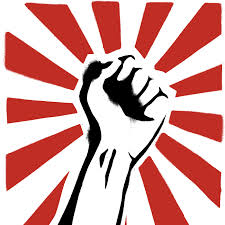 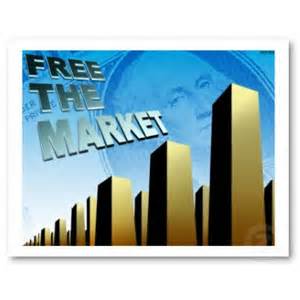 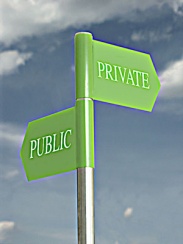 Commandtopia

It is the Beginning of the Glorious First Year Plan: All Labour, Land and Capital are owned by the state:

Our planners decide  that the following goods must be produced by the end of the first year OF THE PLAN!
Mixtopia

Ok so here are the current market prices, but you also need to produce at least 2 buses and 1 balloon
Freemarketopia

Traders these are the market prices for the following goods at the moment:
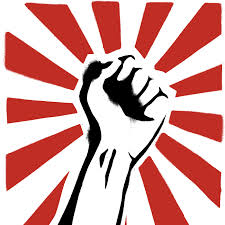 Round 1 – How to produce?
Mixtopia

Start with the 2 buses and 1 balloon 
For every perfectly colored and precise piece triple the price below
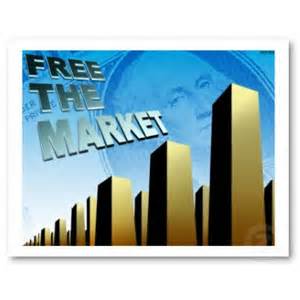 Freemarketopia

For every perfectly colored and precise piece triple the price below
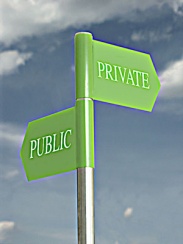 Commandtopia

Just Produce However!!!
Meet the plan by all means!!
Round 1 – For whom to produce?
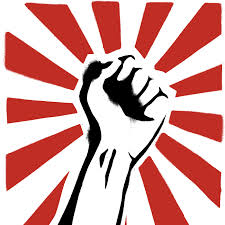 Commandtopia

Planes and balloons are public property owned and operated by the state for the people

Our consumer goods (cars) are distributed on the principle “each according to his ability, each according  to his need!” In other words you get proportionately the consumer goods for the size of your family! Work it out!!
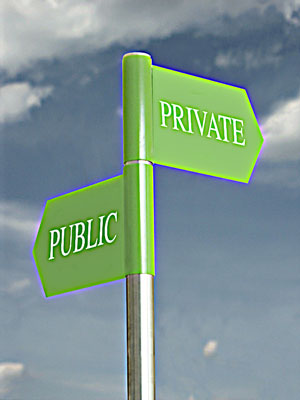 Mixtopia

The buses and balloons are public property. Though from the money you have earned you will need to pay 50% tax to the government, though you can trade what’s left over
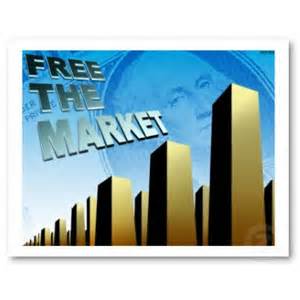 Freemarketopia

For every perfectly colored and precise piece triple the price below – You keep all your money and you can trade in your group
Round 2 – What to produce?
Commandtopia

It is the Beginning of the Glorious  Second Year Plan: All Labour, Land and Capital are owned by the state:

This year the fruits of the revolution will become apparent – you will produce Ice Cream - at all costs!!!
Mixtopia

Ok so here are the current market prices, but you also need to again produce at least 2 buses and 1 balloon
Freemarketopia

Traders these are the market prices for the following goods at the moment:
Round 2 – How to produce?
Mixtopia

Start with the 2 buses and 1 balloon 
For every perfectly colored and precise piece triple the price below
Freemarketopia

For every perfectly colored and precise piece quadruple the price below
Commandtopia

Just Produce However!!!
Meet the plan by all means!! Or be purged !!! Or sent to the Gulag!!
Round 2 – For whom to produce?
Commandtopia

Planes and balloons are public property owned and operated by the state for the people

Our consumer goods (cars and ice cream) are distributed on the principle “each according to his ability, each according  to his need!” In other words you get proportionately the consumer goods for the size of your family! Work it out!!
Mixtopia

The buses and balloons are public services. Though to pay for these you will need to pay 50% tax to the government, though you can trade what’s left over.
Freemarketopia

For every perfectly colored and precise piece triple the price below – You keep all your money and you can trade in your group
Round 3 – What to produce?
Commandtopia

It is the Beginning of the Glorious  Third Year Plan: All Labour, Land and Capital are owned by the state:

You will produce Ice Cream and Cars to sweeten the coming war….
Mixtopia

Ok so here are the current market prices, but you also need to again produce at least 2 buses and 1 balloon
Freemarketopia

Traders these are the market prices for the following goods at the moment:
Round 3 – How to produce?
Mixtopia

Start with the 2 buses and 1 balloon 
For every perfectly colored and precise piece triple the price below
Freemarketopia

For every perfectly colored and precise piece quadruple the price below
Commandtopia

Just Produce However!!!
Meet the plan by all means!! You are a loyal commandtopia worker- Life is becoming better…life is becoming more joyous comrade!!
Round 3 – For whom to produce?
Commandtopia

Planes and balloons are public property owned and operated by the state for the people

Our consumer goods (cars and ice cream) are distributed on the principle “each according to his ability, each according  to his need!” In other words you get proportionately the consumer goods for the size of your family! Work it out!!
Mixtopia

The buses and balloons are public services. Though to pay for these you will need to pay 50% tax to the government, though you can trade what’s left over.
Freemarketopia

For every perfectly colored and precise piece triple the price below – You keep all your money and you can trade in your group
Product Catalogue
This contains the designs for a variety of private and public sector goods and services
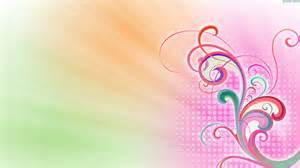 Consumer Goods
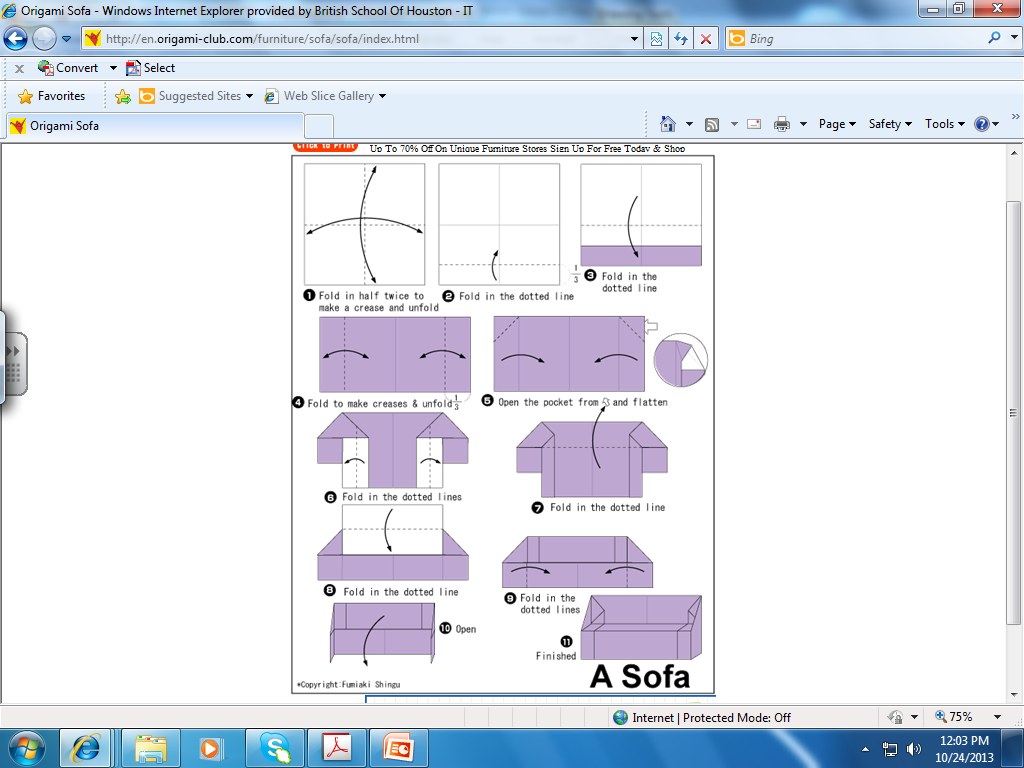 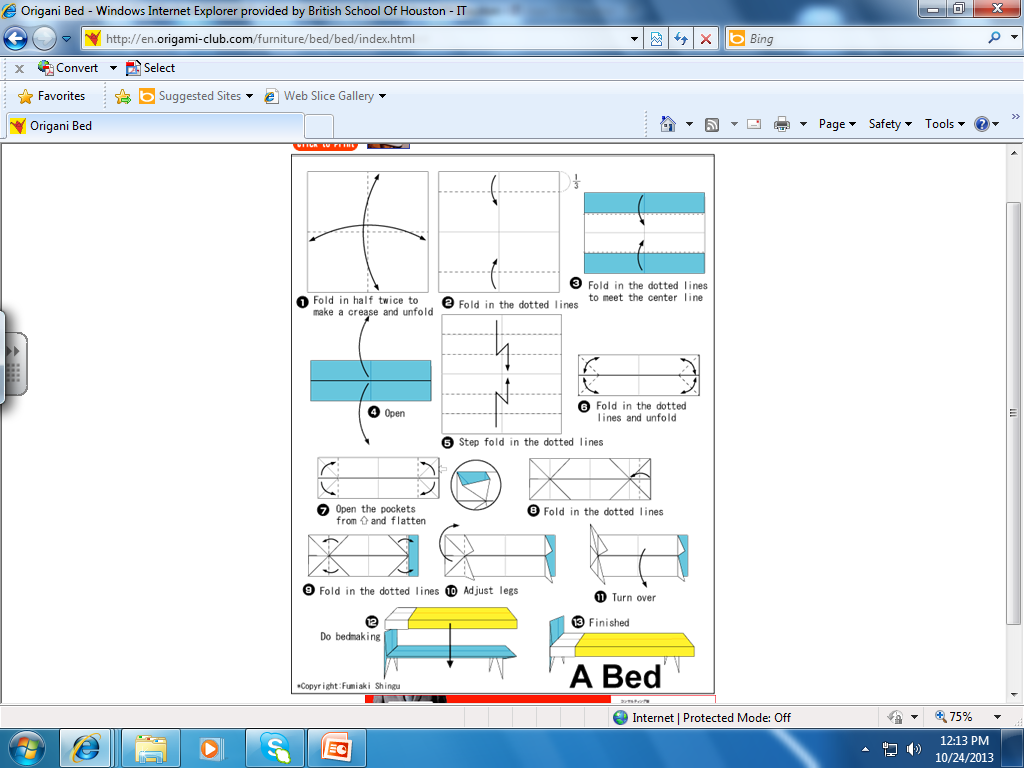 Consumer Goods
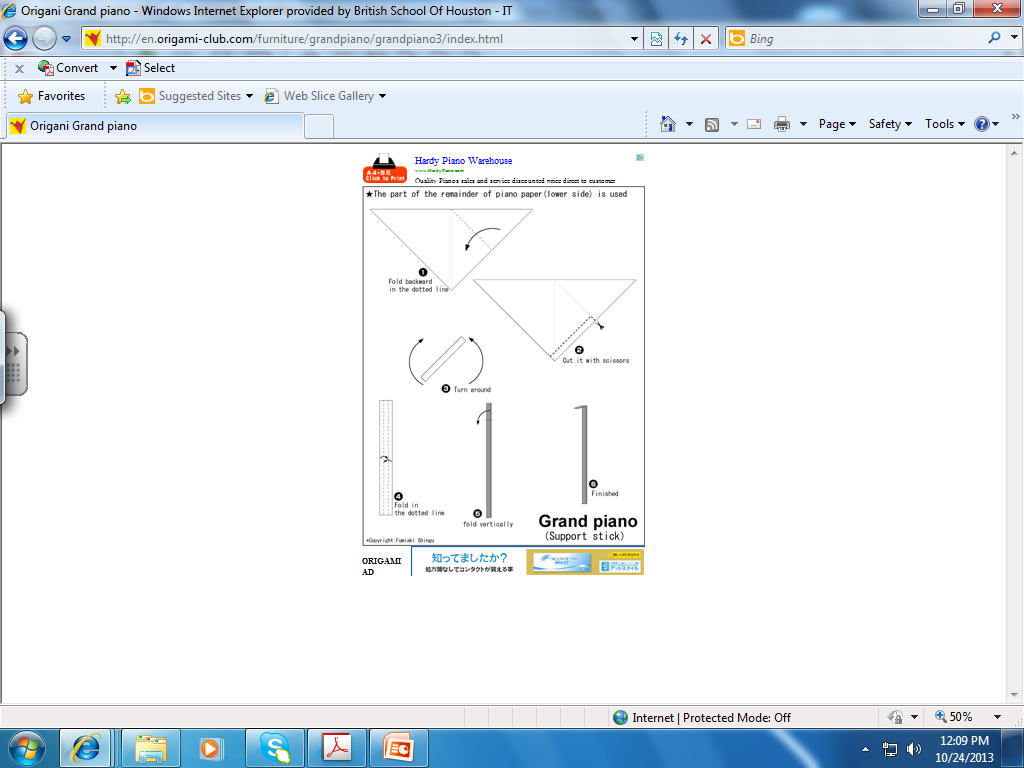 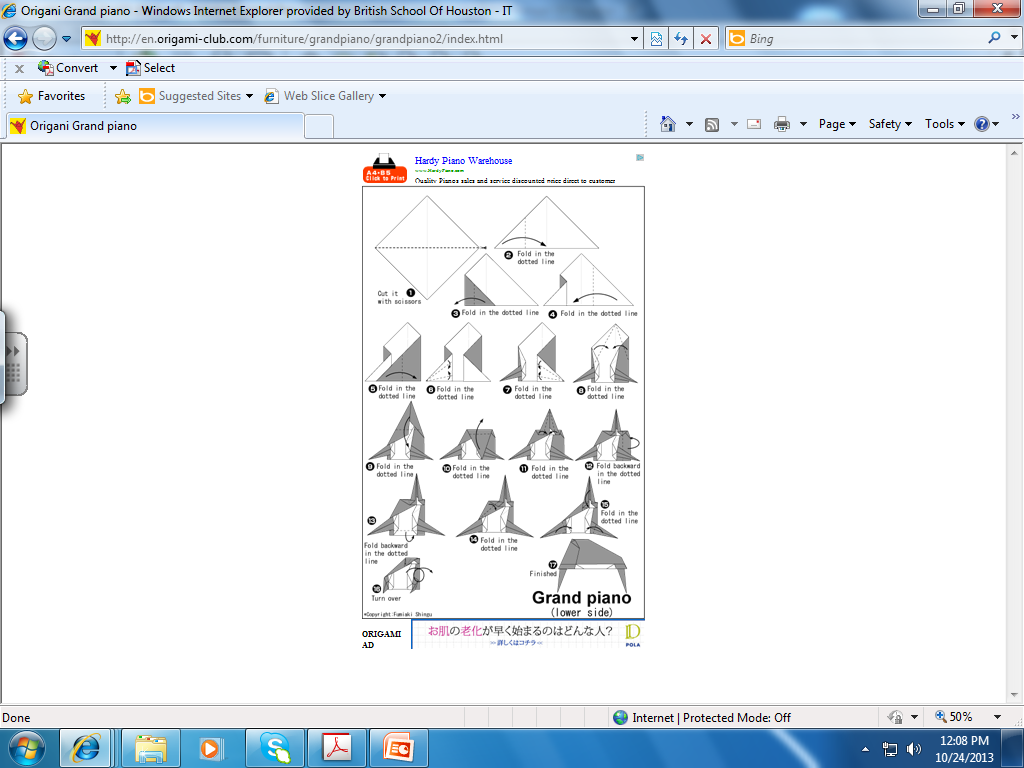 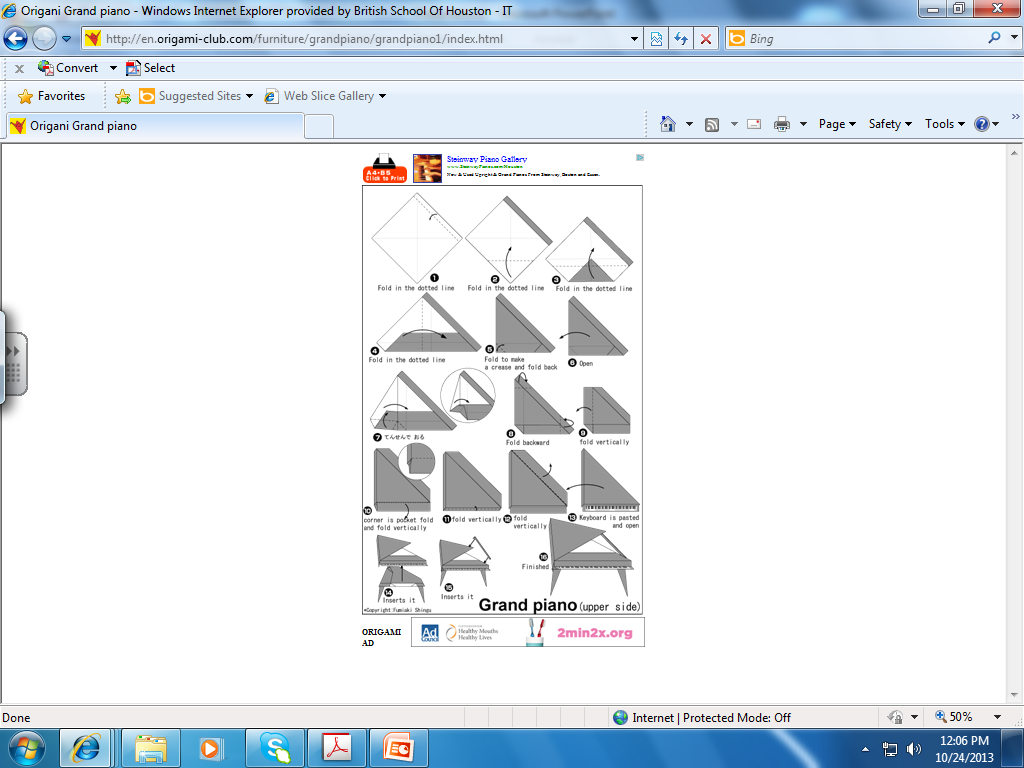 Consumer Goods
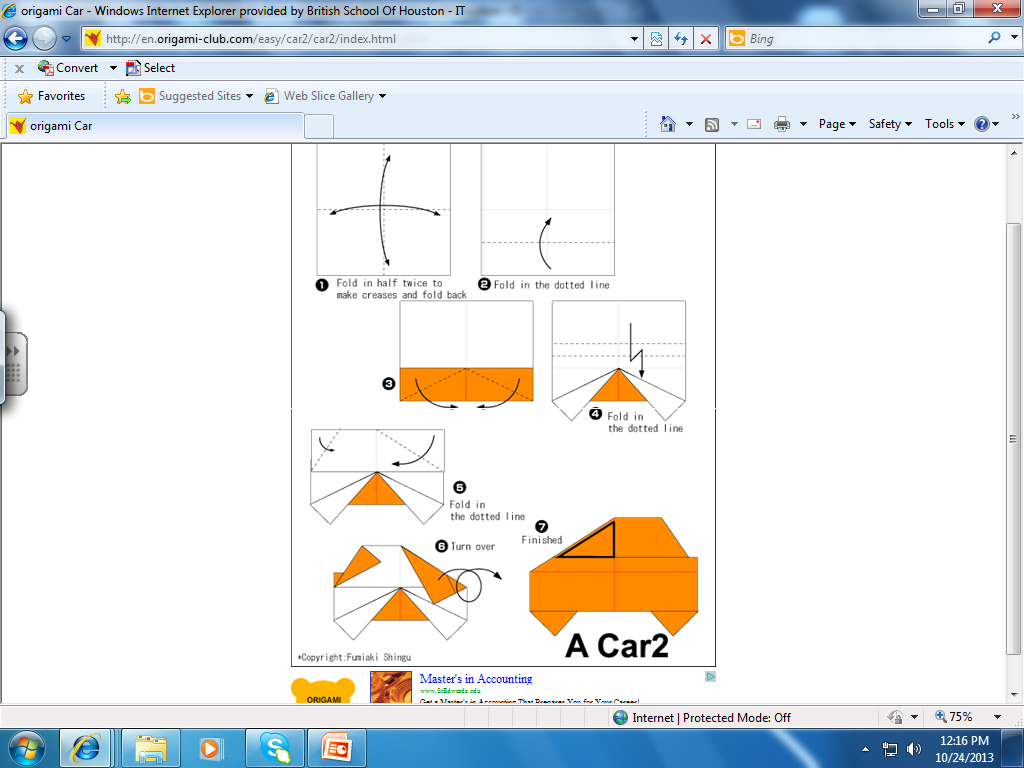 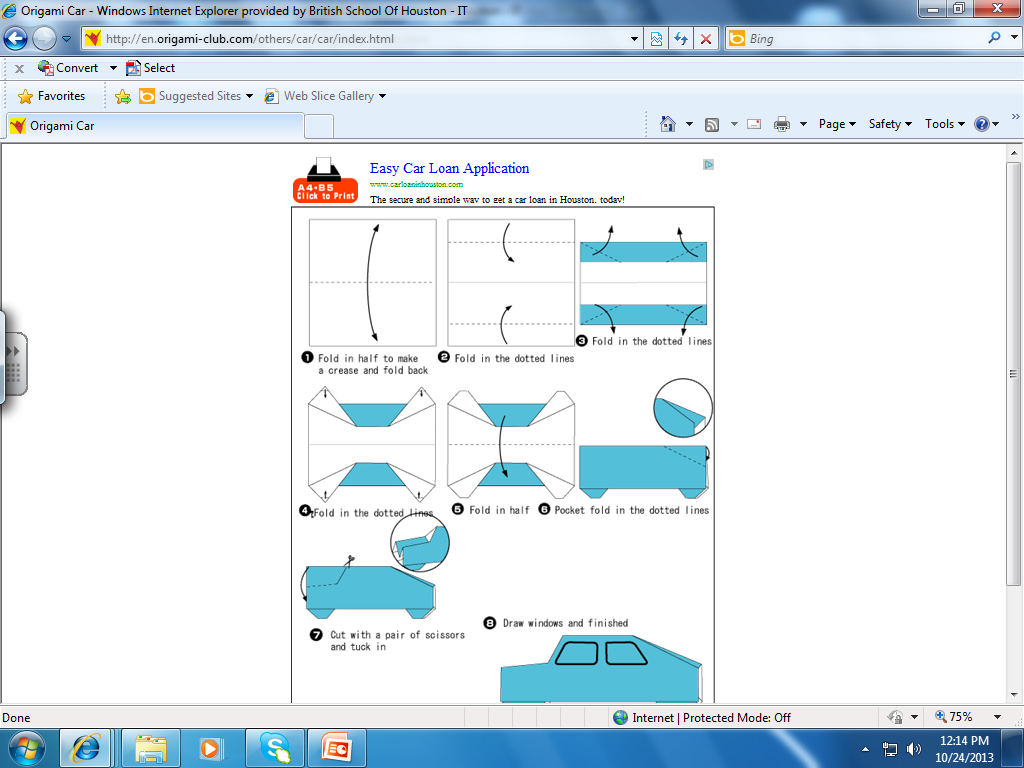 Consumer Goods
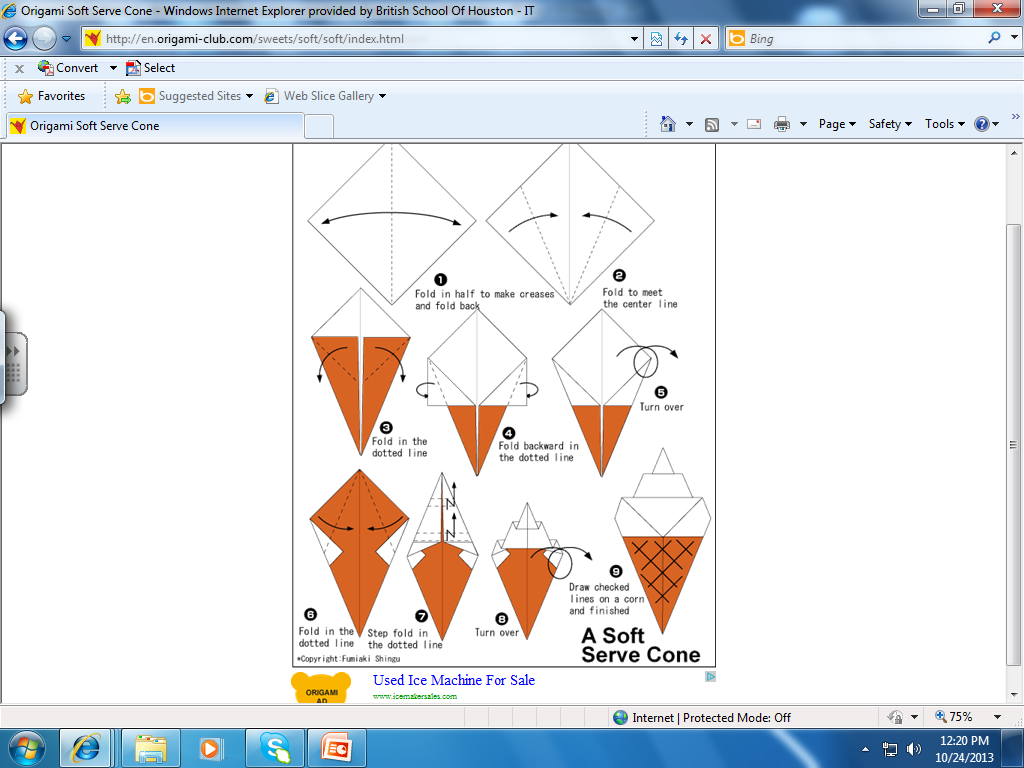 Public  Goods
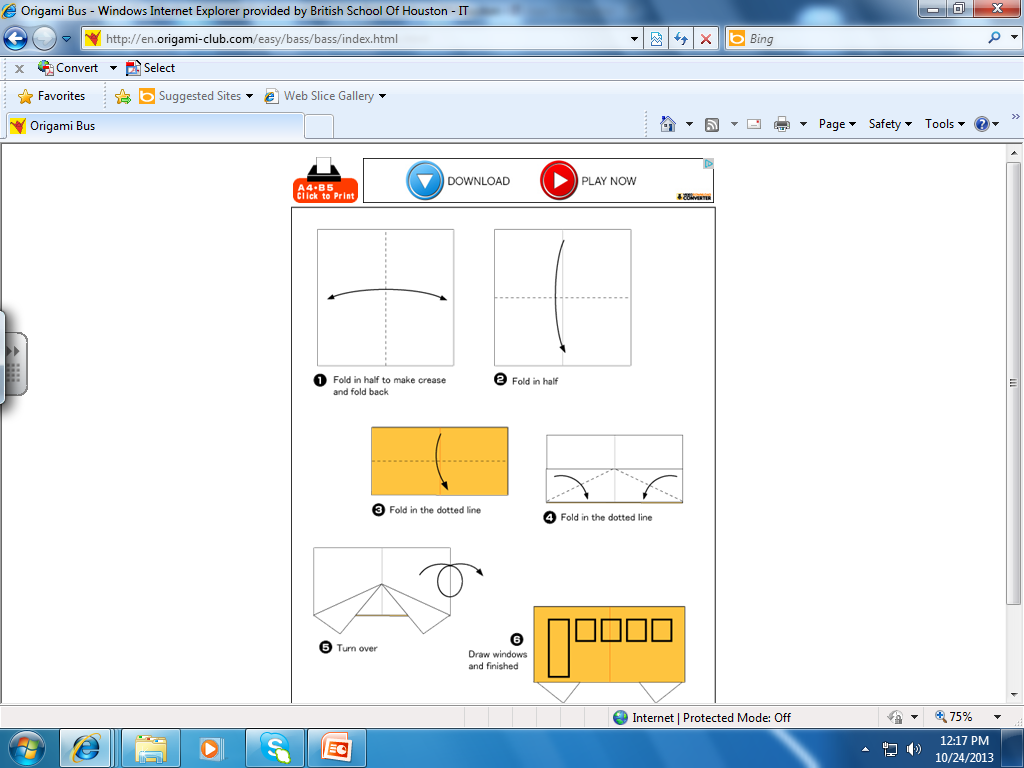 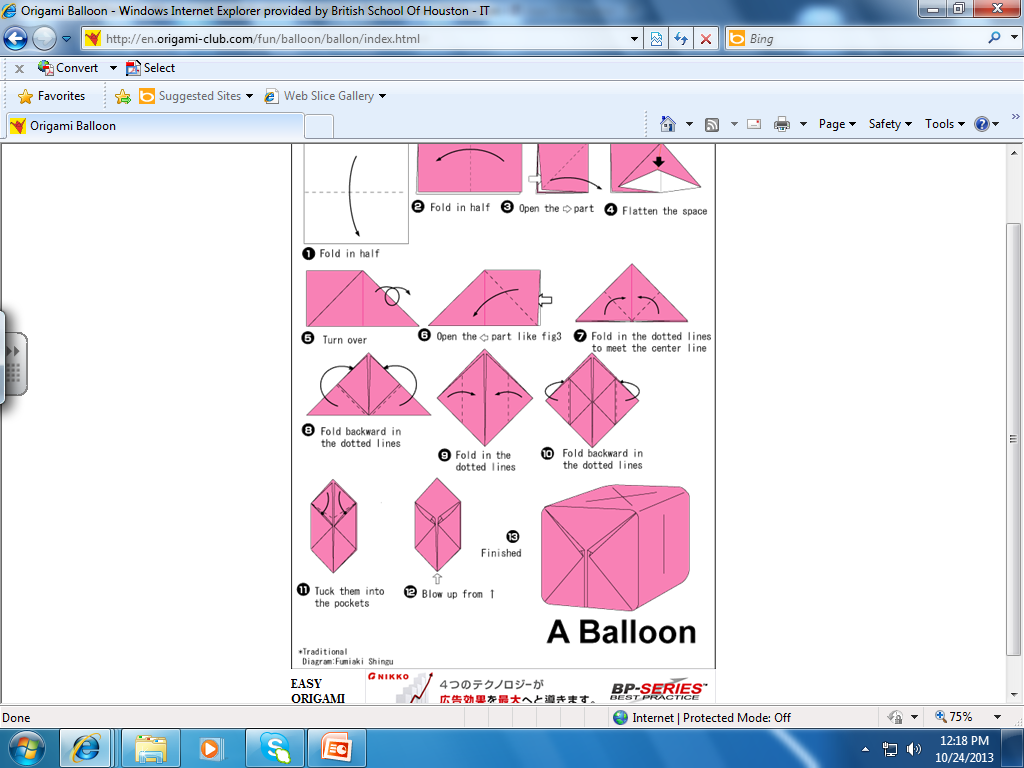 Military Goods
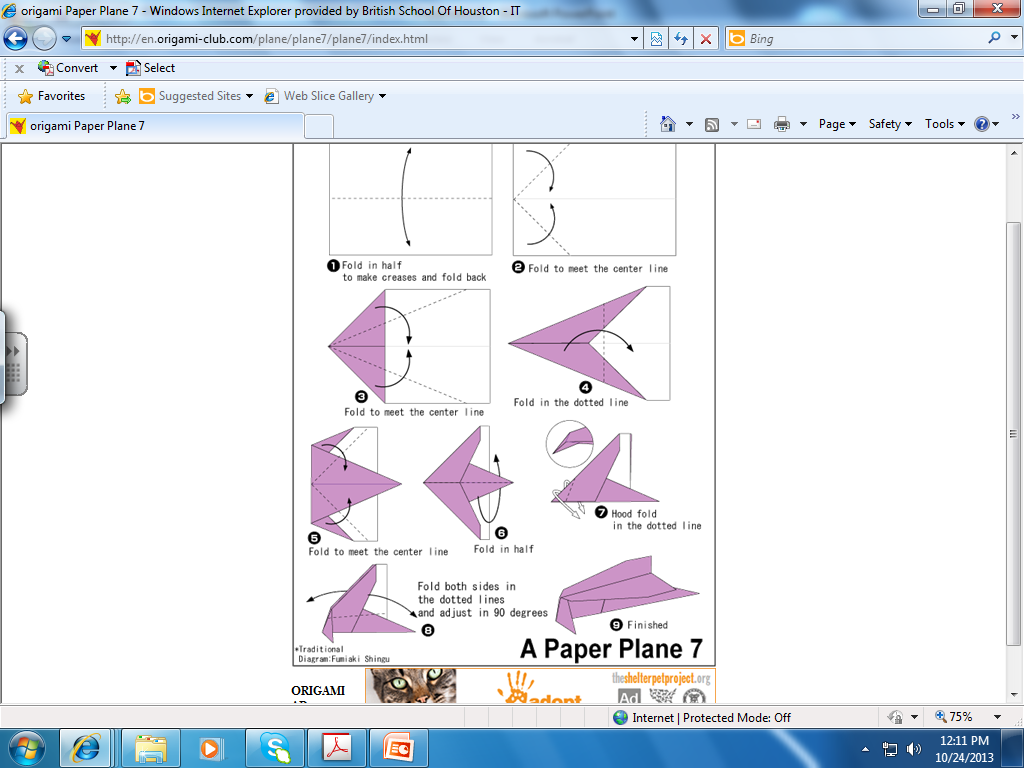 Capital Goods